I - Créer son blog
Nouvelle plateforme de l’académie de Normandie
François Lecarpentier, ERUN 
Circonscriptions de Canteleu et Darnétal
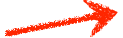 Activez simplement le lien suivant
Première étape : la création…
Rendez-vous à l’adresse https://blogs.ac-caen.fr
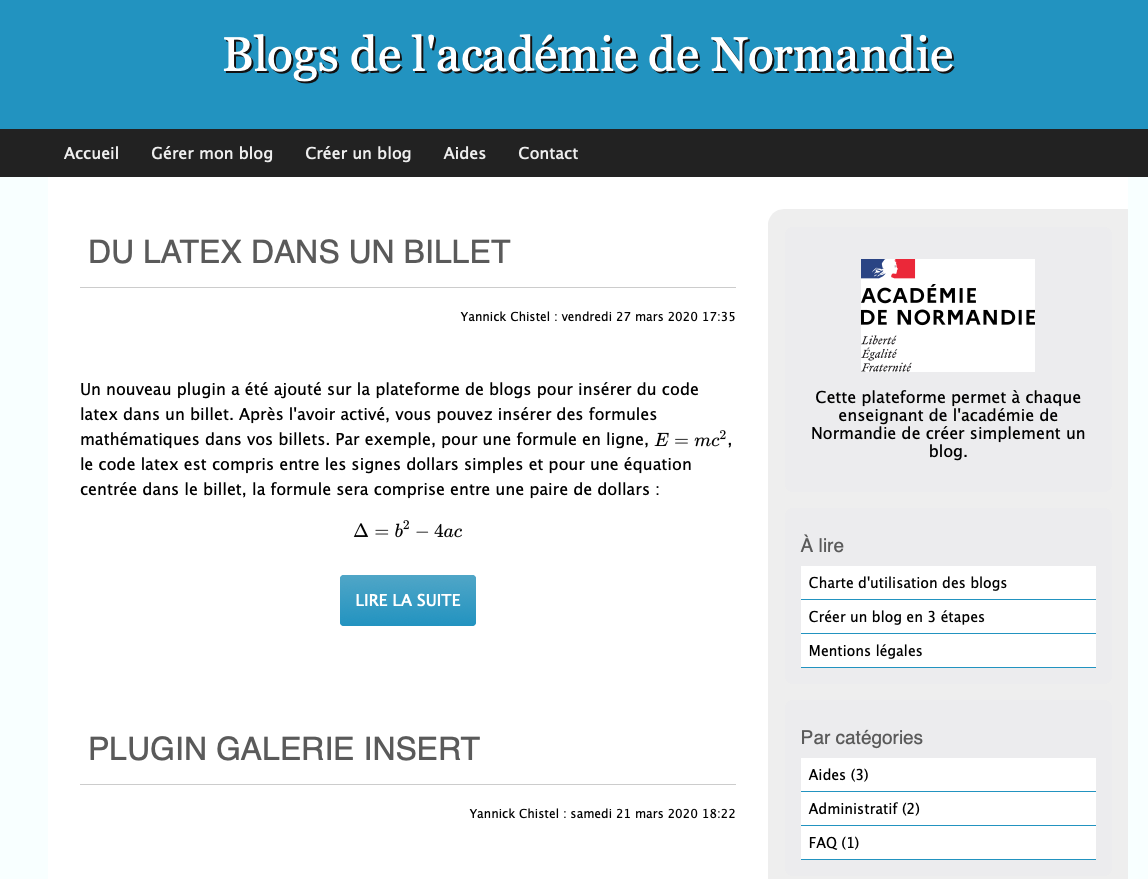 Nul besoin de réviser l’extraction des racines 
d’une équation du second degré, ni même
 la formule de la relativité restreinte !
… une action !
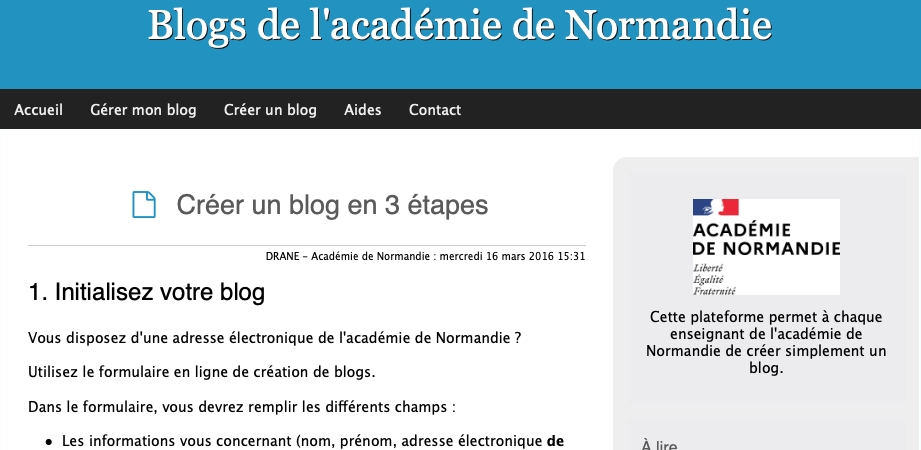 Quelques explications et…
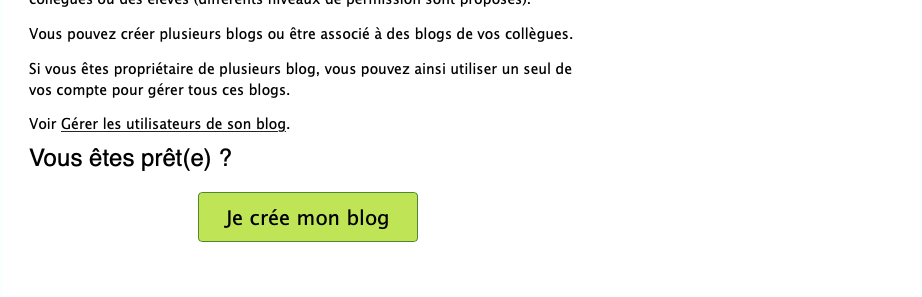 4 - Puis cliquez
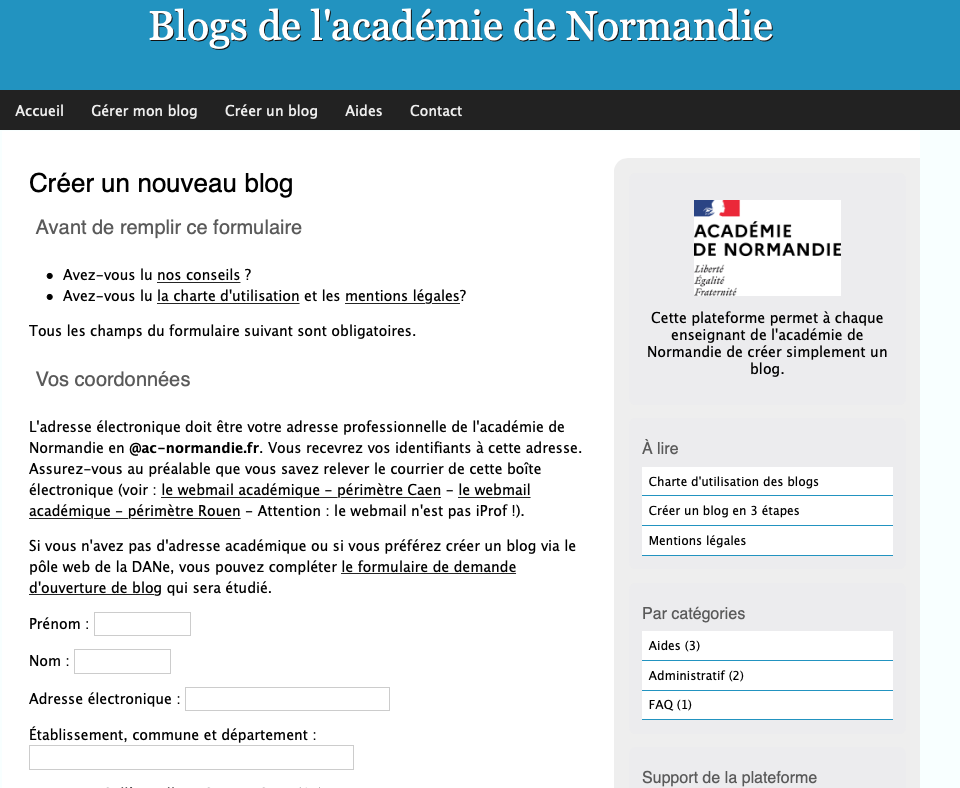 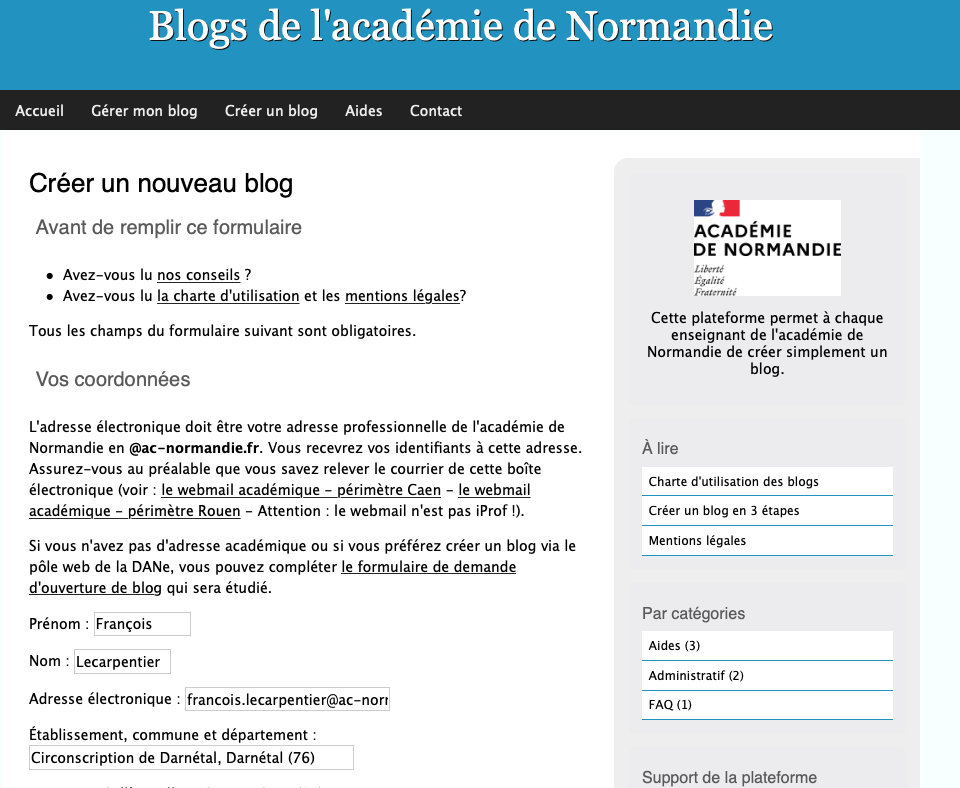 Sam
Arche
sam.arche@ac-normandie.fr
Marc
Ecole primaire,  Connectoville, (76)
1- Complétez les champs avec attention
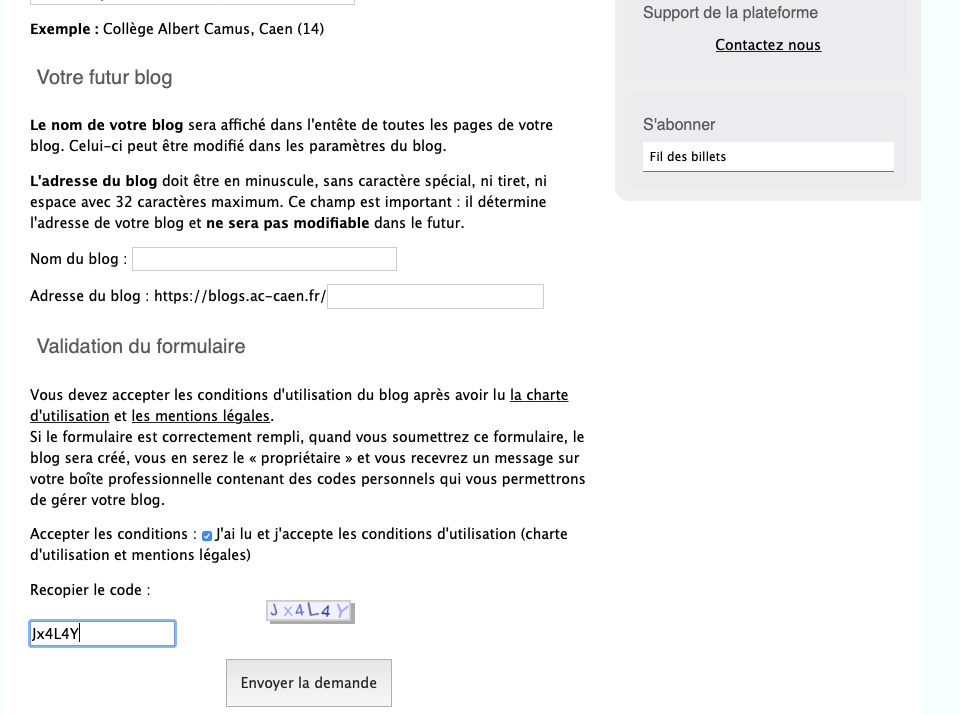 2 – Donnez un nom à votre blog
Attention ! C’est définitif !
exemple
exemple
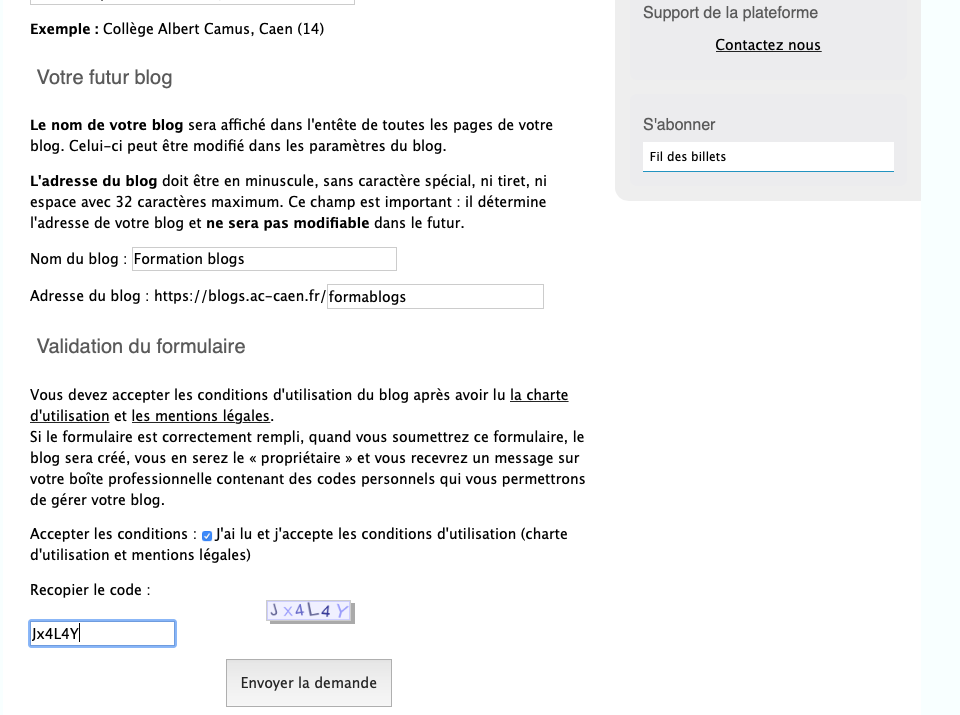 3- Cochez, recopiez le code
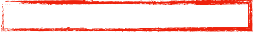 c-dane-web@ac-caen.fr
Création du blog réussie !
À : sam.arche@ac-normandie.fr


Bonjour,

Votre blog est en ligne. Son adresse : https://blogs.ac-caen.fr/exemple

Pour administrer votre blog, rendez-vous ici : https://blogs.ac-caen.fr/dotclear/admin/auth.php
Votre identifiant :  exemple
Votre mot de passe : $R9hJr3T
(vous pourrez changer ce mot de passe dans « Mes préférences »)

L'équipe de la Dane de l'académie de Normandie vous souhaite de belles aventures sur votre nouveau blog. Merci !
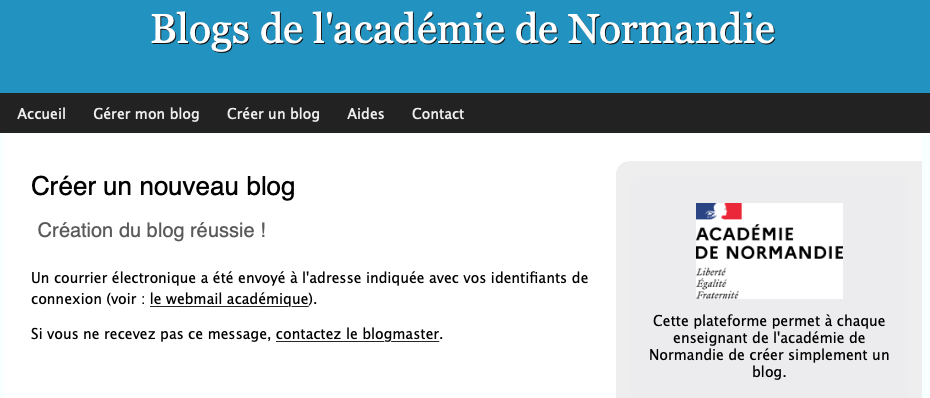 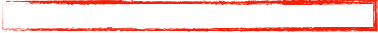 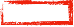 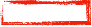 Ça y est, le blog est créé !
Reste à se rendre sur le webmail académique pour récupérer identifiant et mot de passe, sésame indispensable à son administration.
Retenez bien ces informations, notez-les, enregistrez-les!
II - Administrer 
son blog
Pas forcément 
judicieux…
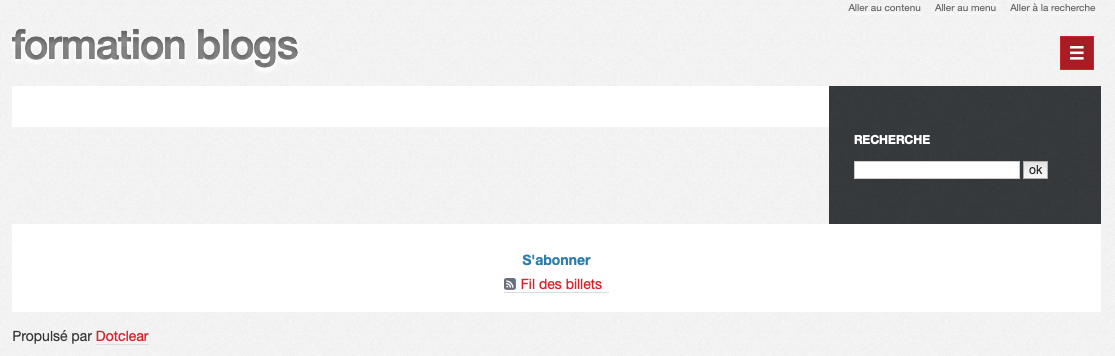 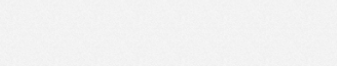 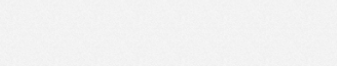 Allez-y !
exemple
exemple
Vous voilà sur votre blog !
un clic ici va vous permettre de l’administrer
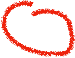 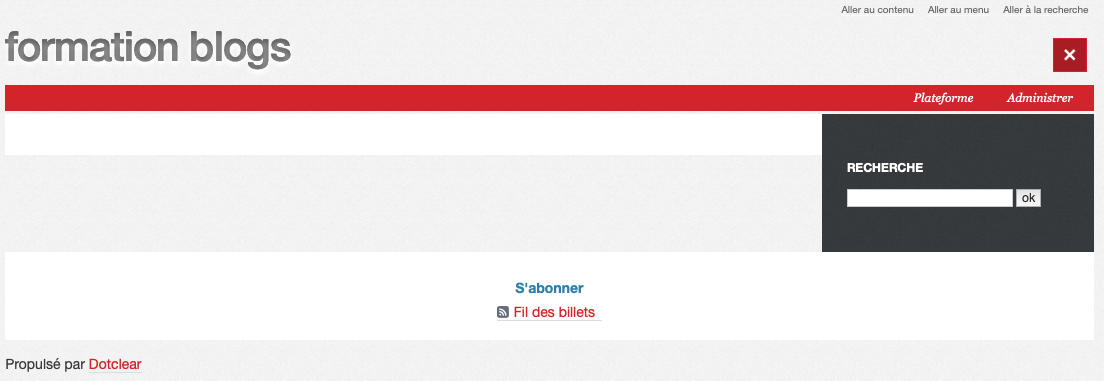 Une fenêtre apparaît ;
complétez-la.
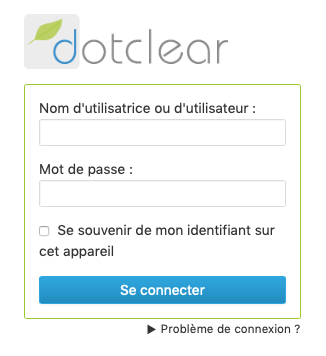 exemple
$R9hJr3T
Nous allons poster notre premier billet
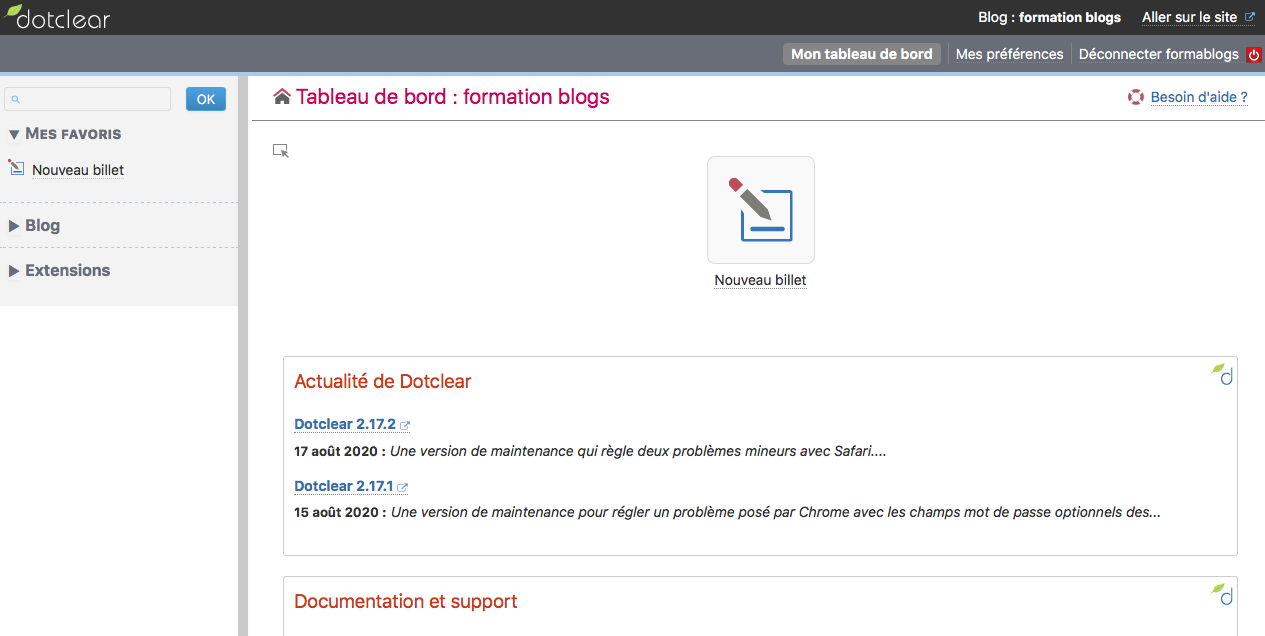 Simple, non ?
Deux champs obligatoires : Titre et contenu
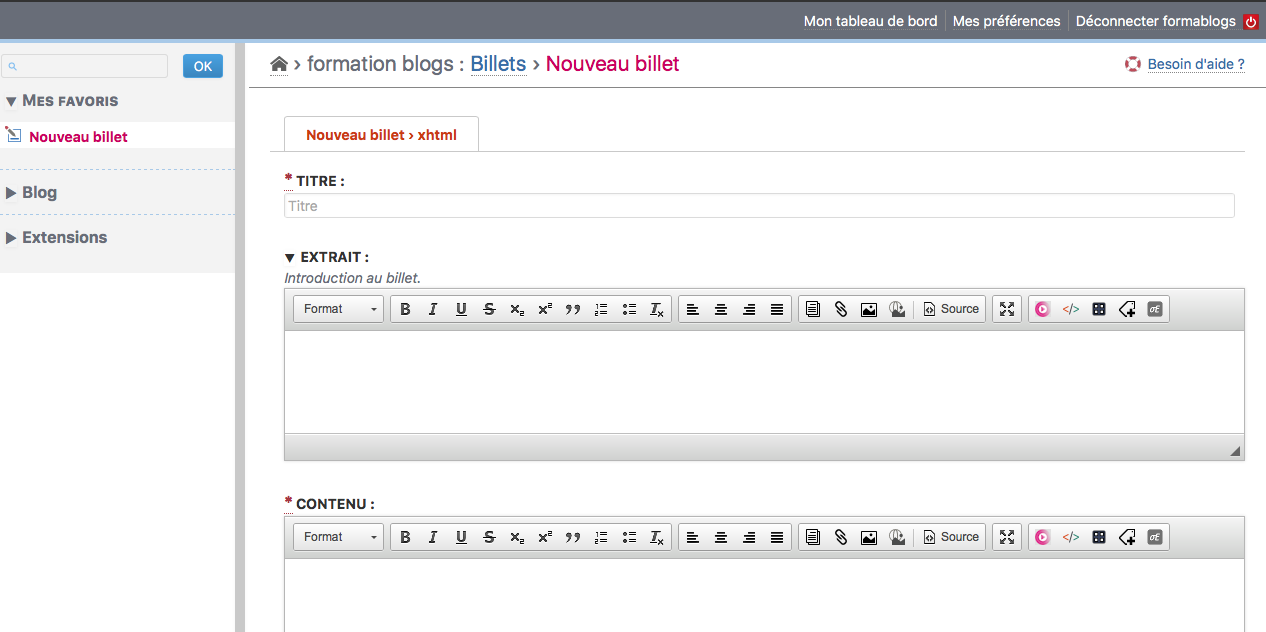 Premier  billet
Ce champ est optionnel
C’est là que l’on peut écrire tout ce qu’on veut…
Dans la limite du raisonnable, bien entendu…
Tout en bas de la page on n’oublie surtout 
pas de sauvegarder…
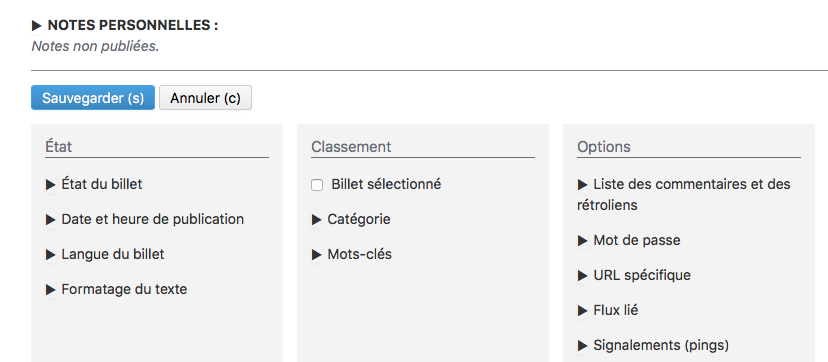 En cliquant sur « Etat du billet », on peut changer son statut : 
C’est l’état « publié » qui nous permettra de le mettre en ligne.
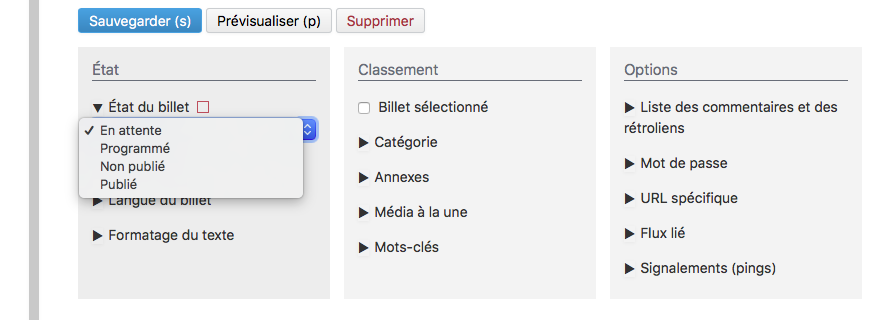 Après validation du statut « Publié » on peut le 
prévisualiser ou se rendre sur le site pour voir le résultat.
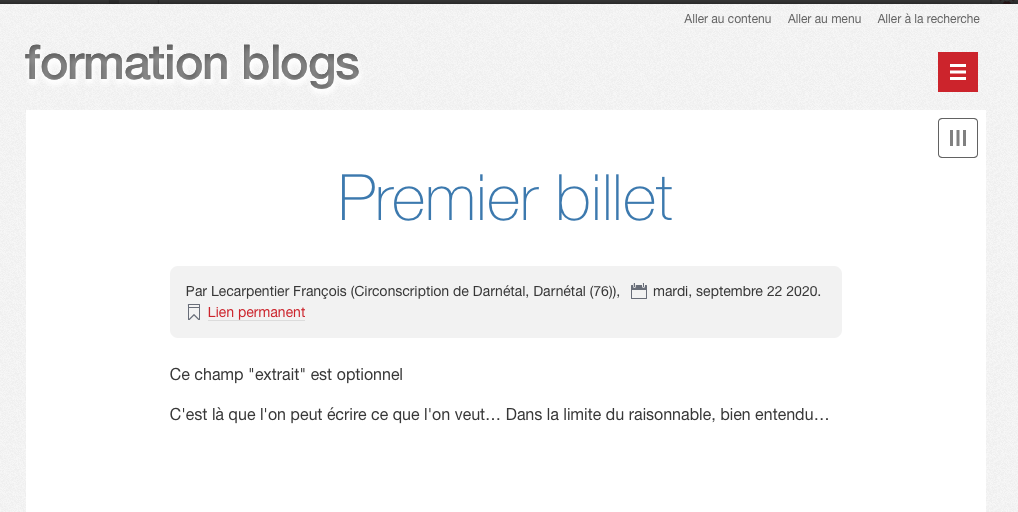 Allons un peu plus loin. Ajoutons images, médias ou 
fichiers
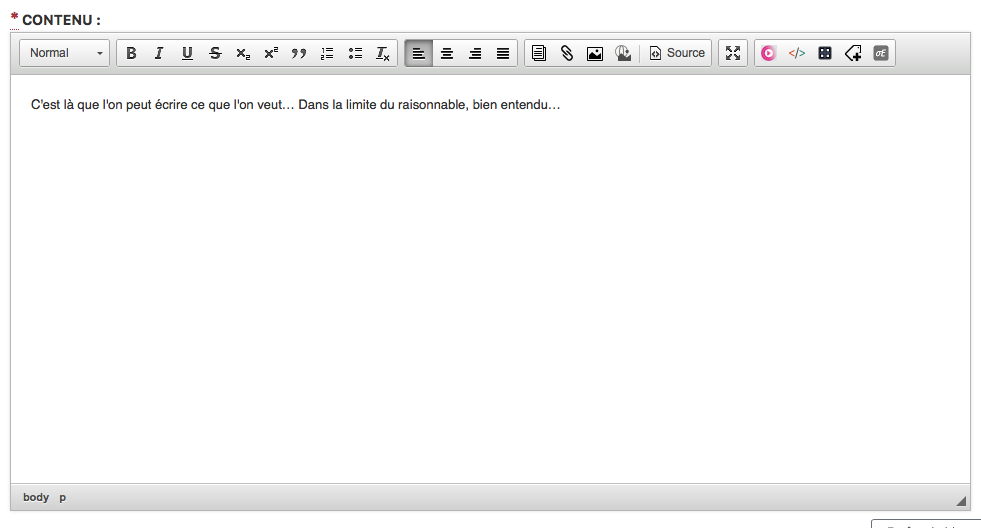 Pour gérer les médias, nous allons utiliser cette icône.
Pour l’instant la médiathèque est vide ; nous allons y
déposer quelques fichiers. …word, odt, pdf, jpeg, 
mp3…  Attention aux droits !
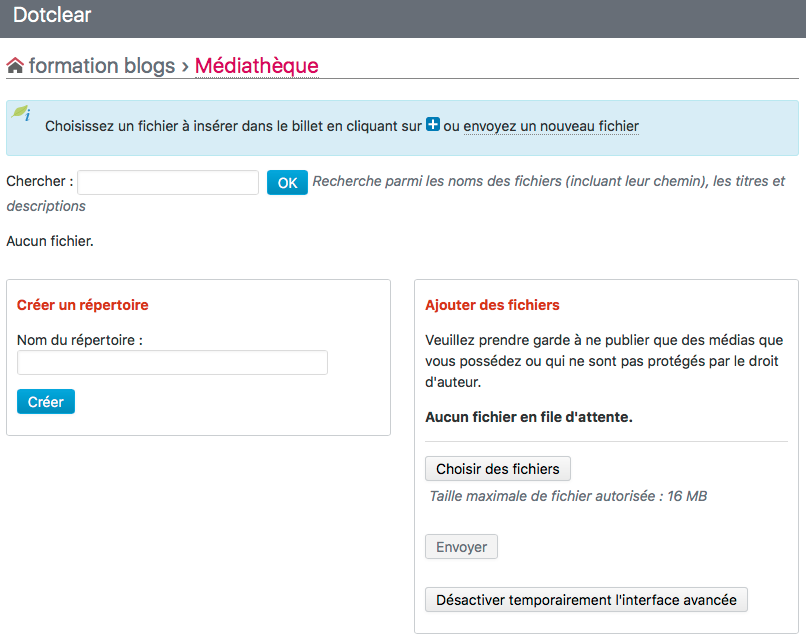 Choisissez les fichiers 
puis envoyez
On peut organiser la médiathèque en créant des
 répertoires
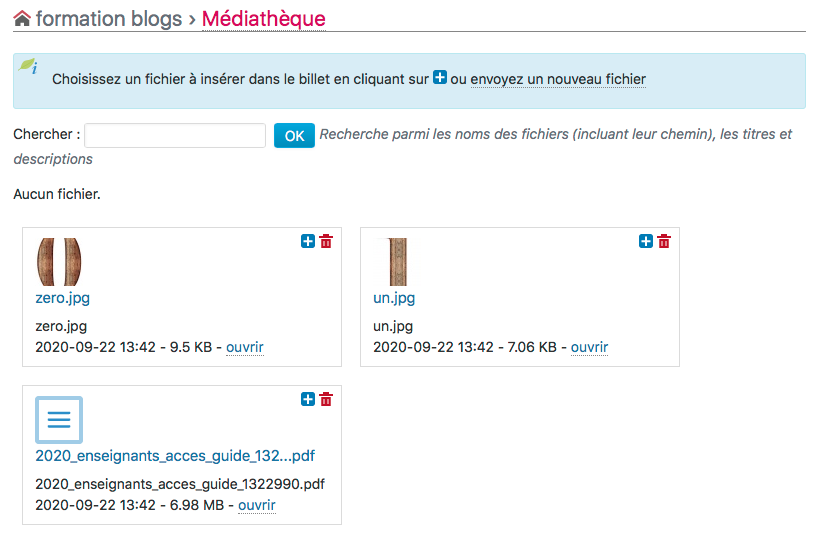 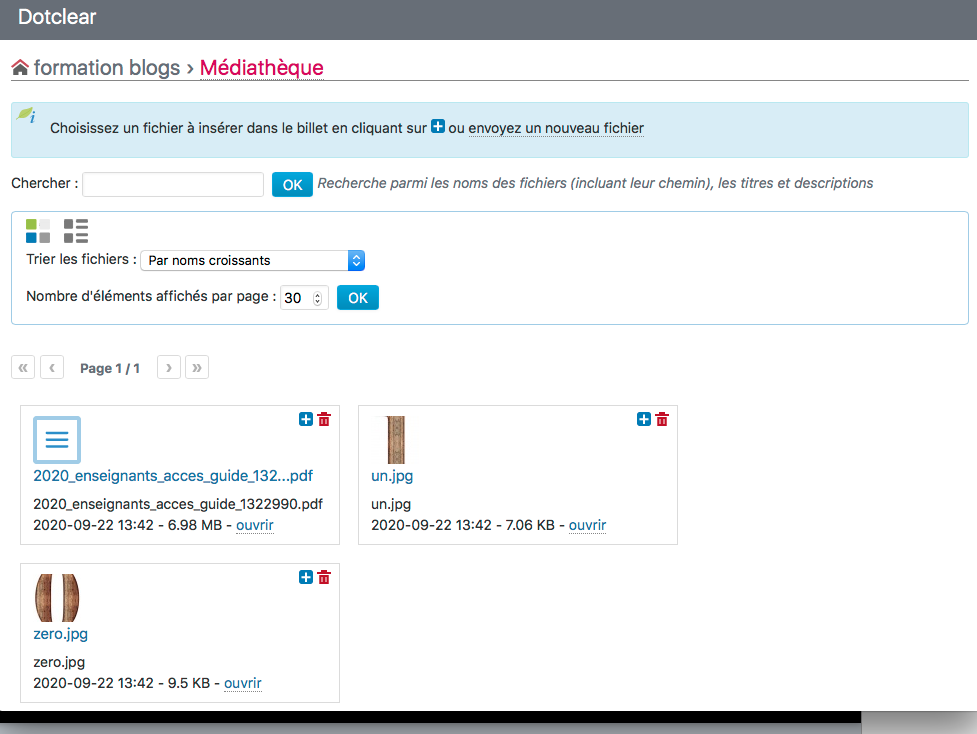 Tout est expliqué là…
J’insère mon document…
mon image…
…en cliquant sur le +
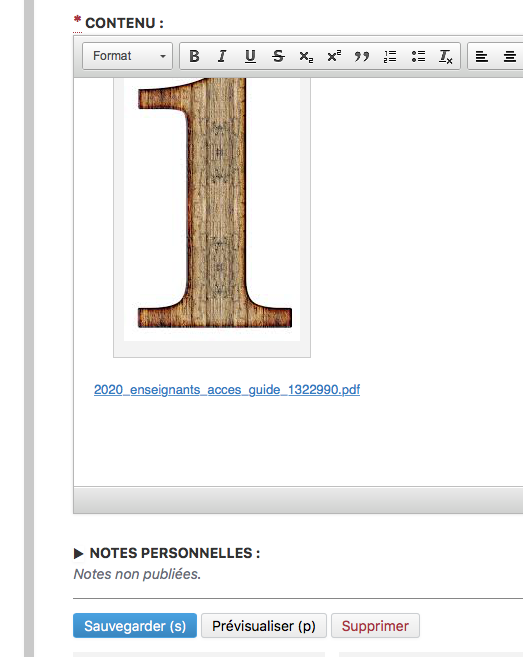 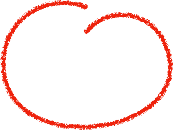 Et n’oublions surtout pas de sauvegarder…
Ce serait dommage de tout perdre !
Allez, pas d’appréhension, lancez-vous !